Learning Objective
I will be able to solve simultaneous linear and quadratic equations
Success Criteria
At the end of the lesson, I will be able to:
Solve simultaneous linear and quadratic equations
Concept Development – solve graphically
Determine the number of point of intersection(s):
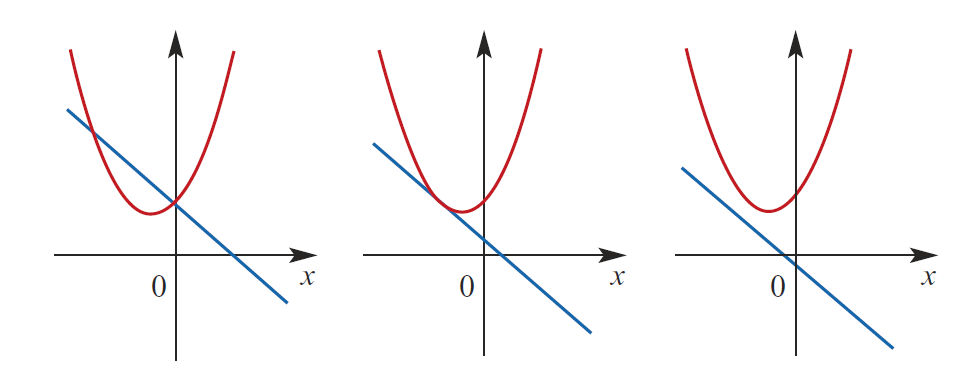 0
1
2
Cambridge Ch 3J - Example
Point of intersection are (2, 0) and (4,-4)
Cambridge Ch 3J - Example
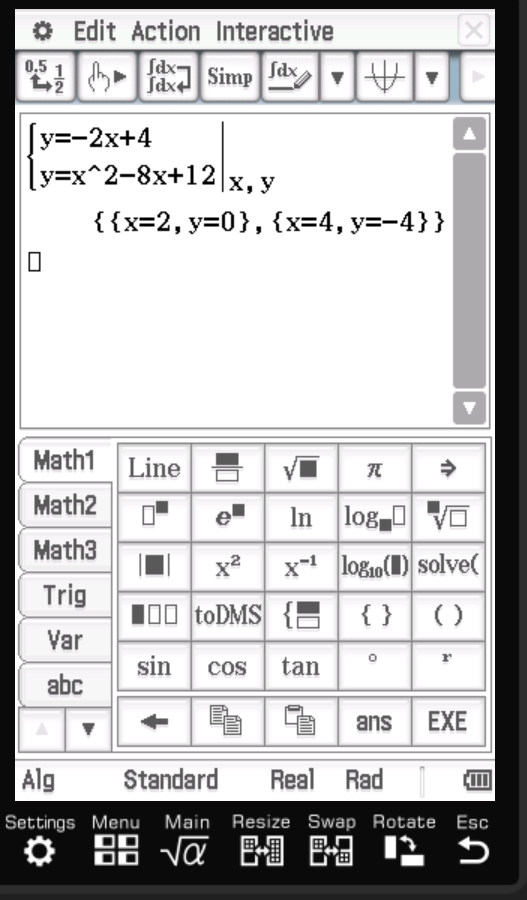 Point of intersection are (2, 0) and (4,-4)
Cambridge Ch 3J - Example
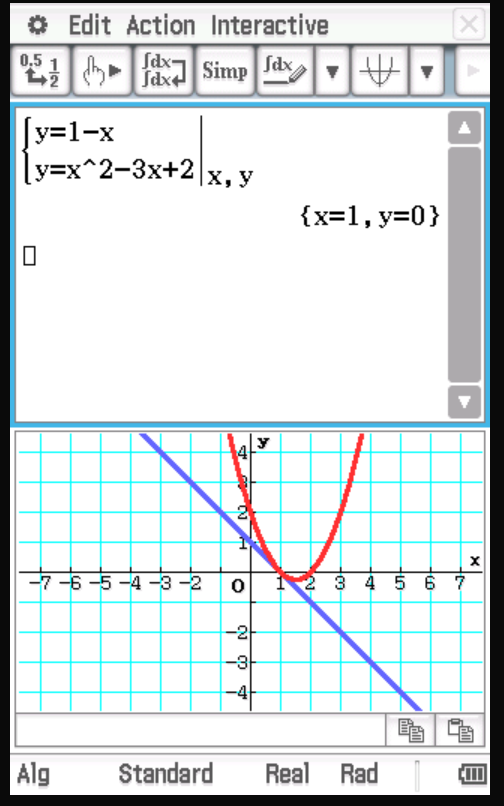 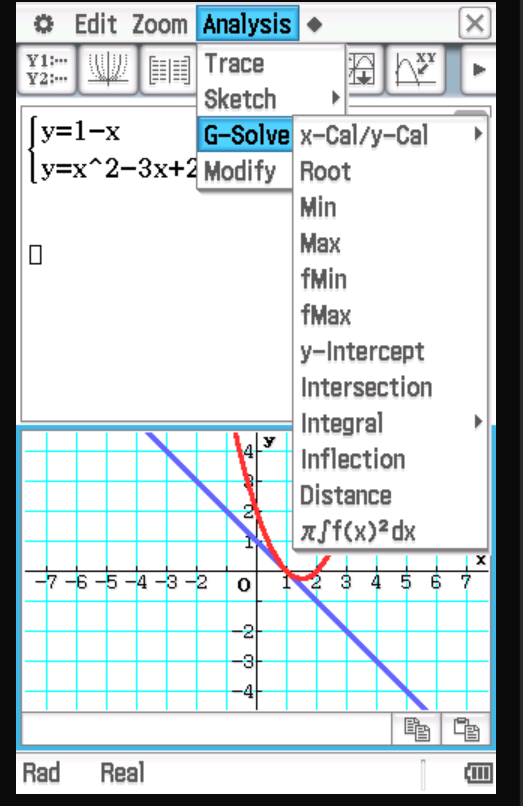 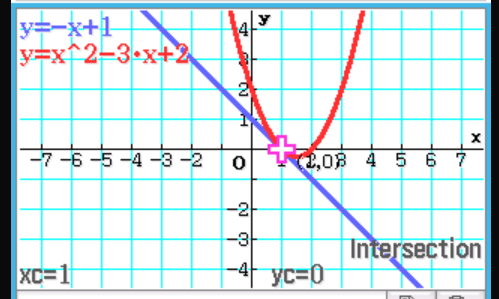 Point of intersection are (1,0)
Determining number of intersection points
Cambridge Ex 3J Q5
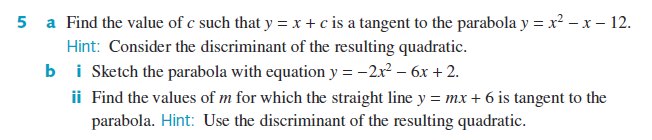 a) Tangent to the graph = 1 point of intersection
Cambridge Ex 3J Q5
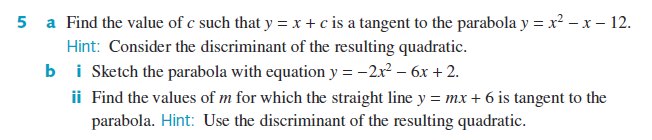 Cambridge Ex 3J Q5
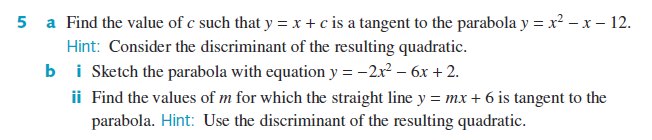 c) Tangent to the graph = 1 point of intersection
Cambridge Ex 3J Q9
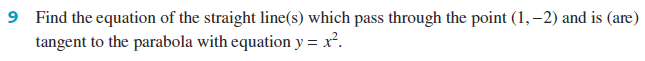 Independent Practice
Cambridge Ex 3J